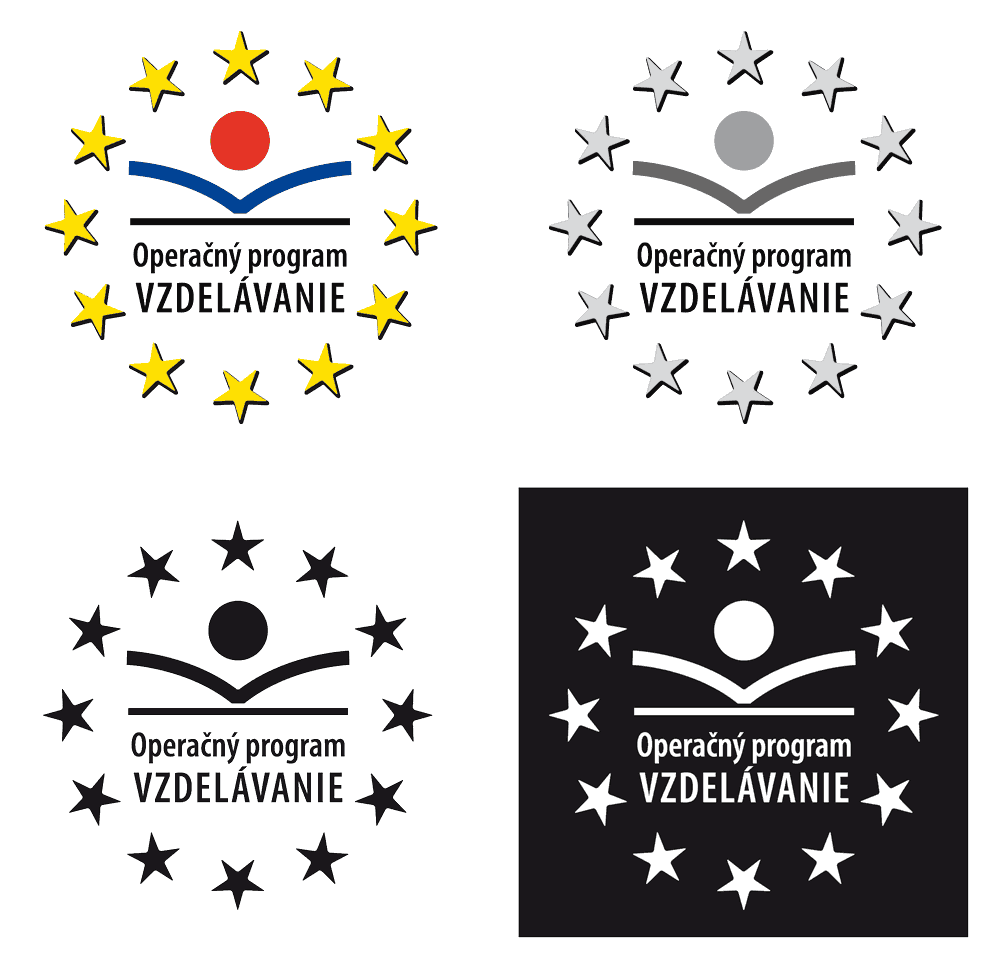 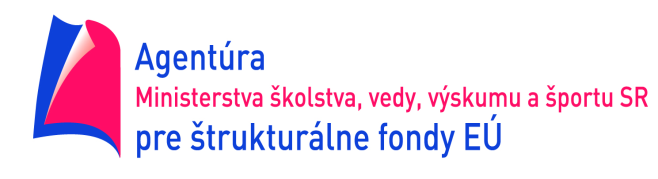 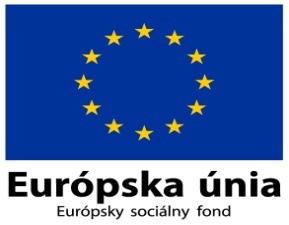 HUBY JEDOVATÉ
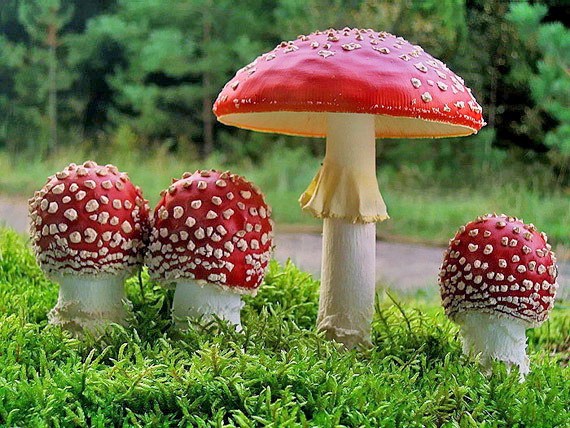 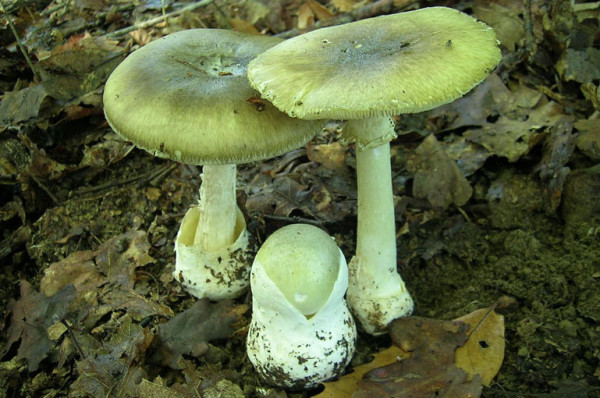 HUBY
- sú nezelené organizmy,
-nemajú listy, kvety ani stonky,
-Patria do veľkej skupiny
živých prírodnín :rastliny, huby a živočíchy,
Tvoria samostatnú skupinu.
Domovom húb sú najmä lesy, kde je pôda bohatá na humus.
Humus sú zvyšky rozkladajúcich sa rastlín a živočíchov.
Huby rastú veľmi rýchlo, niekedy aj za jednu noc.
Majú rôzny tvar aj veľkosť.
Niektoré voľným okom nevidíme.
HUBY
Keďže telá húb neobsahujú zelené farbivo (chlorofyl), neprebieha v nich fotosyntéza .
Huby tvoria zvláštnu skupinu organizmov.
Huby nemajú listy.
Nemajú listové farbivo chlorofyl.
Nemôžu fotosyntetizovať ako rastliny.
HUBY
Huby sa živia vstrebávaním potravy.
Živiny odoberajú z humóznej pôdy, alebo z dreva stromov.
Majú vlákna, ktoré sa volajú hýfy.
Huby žijú v spojení s iným organizmami – rastlinami, živočíchmi.
Ak si vzájomne pomáhajú ich spolužitie sa volá symbióza.
Rriasy-zelené rastliny na kmeňoch stromov vytvárajú
    podmienky pre huby, ktoré voláme lišajníky.
JEDOVATÉ HUBY
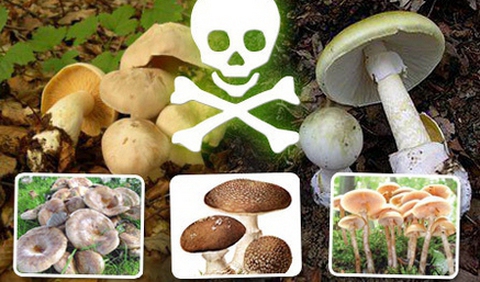 JEDOVATÉ HUBY
Okrem výborných jedlých húb môžete v lese naraziť aj na nebezpečné - smrteľne jedovaté druhy. 
Preto je potrebné byť pri zbere húb veľmi opatrný a zbierať len tie ktoré dôkladne poznáme!
Treba si dať pozor aj na mladé huby ktoré ešte nie sme schopný dostatočne dobre identifikovať. 
Správny hubár nikdy nedá hubu do košíka pokiaľ si nie je 100 percentne istý že je jedlá.
Muchotrávka zelená
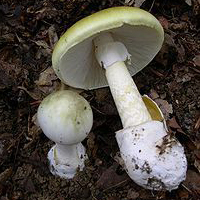 Muchotrávka tigrovaná
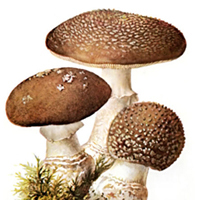 Muchotrávka červená
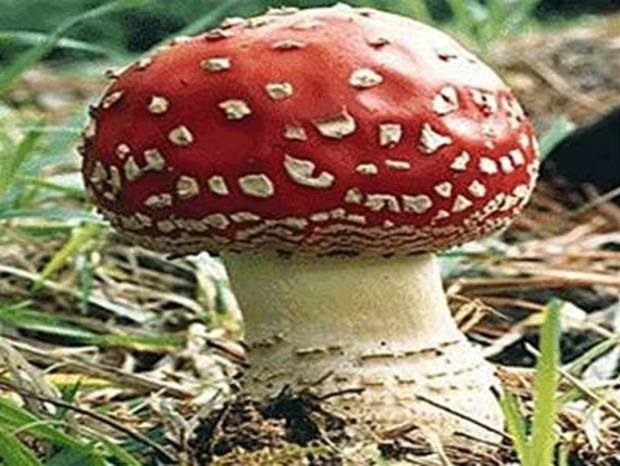 Hríb satanský
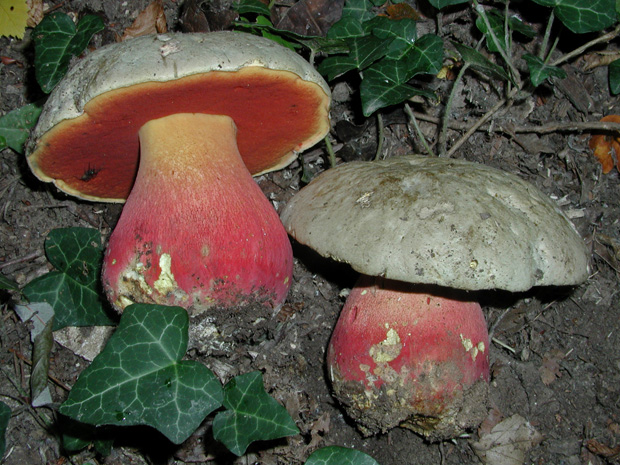 Čírovka mydlová
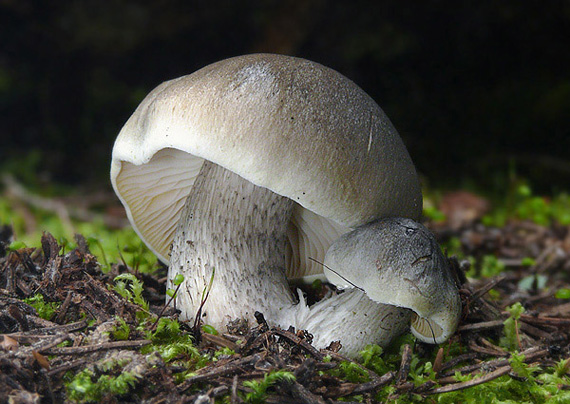 Kapucňovka okrovohnedá
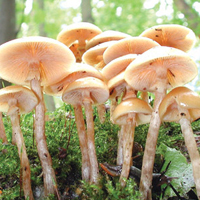 Čechratka podvinutá
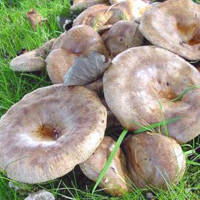 Závojenka  olovová
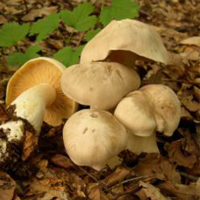 Hodvábnica veľká
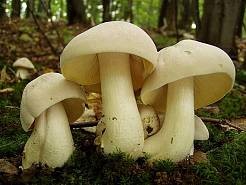 JEDOVATÉ HUBY
Otravy zvyčajne nastávajú až po konzumácii tepelne upravených húb, ktoré zvyčajne ľudia pripravujú na obed či večeru pre celú rodinu.
Aj pri zbere niektorých jedlých a chutných druhov húb treba byť veľmi ostražitý. Niektoré jedlé huby majú totiž ľahšie či ťažšie rozoznateľných jedovatých dvojníkov!!!!!!!!!!
ČO ROBIŤ PO OTRAVE??????
Ak sa po požití jedla z húb prejaví významná nevoľnosť, neváhajte a okamžite privolajte lekársku pomoc! Stupeň otravy často závisí od času, ktorý ubehol medzi požitím jedla a začiatkom ošetrenia. Volajte preto bezodkladne pohotovosť alebo sa dajte dopraviť do najbližšej nemocnice .
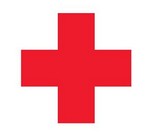 ĎAKUJEM ZA POZORNOSŤ!